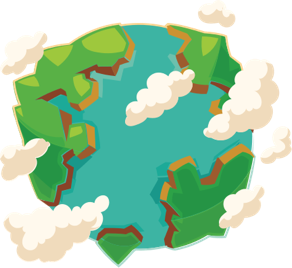 Quiz: QCRCBPQ
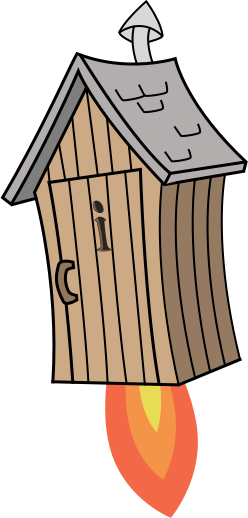 Stage 6 Spring Block 1: Ratio
Lesson 1: To be able to decide whether to add or multiply
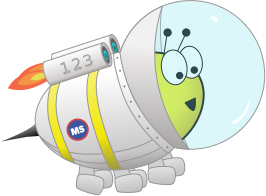 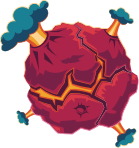 Block 1 – Ratio
1
Spring
To be able to decide whether to add or multiply
Success criteria:
I can use sequences to decide whether to add or multiply 
I can identify additive and multiplicative relationships when deciding whether to add or multiply
I can explain my reasoning when deciding whether to add or multiply
To be able to decide whether to add or multiply
Starter:
True or false?
Nine is four times greater than three.
To be able to decide whether to add or multiply
Starter:
False
= 9
3 × 3 =
Nine is three times greater than three.
To be able to decide whether to add or multiply
Talking Time:
Fill in the missing numbers. What do you notice?
+ 5
× 5
4
4
- 5
÷ 5
To be able to decide whether to add or multiply
Talking Time:
With the same starting number and the same number in the operation, the answer is different for add and multiply.
+ 5
× 5
4
4
9
20
- 5
÷ 5
To be able to decide whether to add or multiply
Talking Time:
Fill in the missing numbers. What do you notice?
×
+
3
3
30
13
-
÷
To be able to decide whether to add or multiply
Talking Time:
With the same starting number and the same number in the operation, the answer is different for add and multiply.
× 10
+10
3
3
13
30
-10
÷ 10
To be able to decide whether to add or multiply
Talking Time:
Fill in the missing numbers. What do you notice?
+ 6
× 6
20
20
÷
-
To be able to decide whether to add or multiply
Talking Time:
With the same starting number and the same number in the operation, the answer is different for add and multiply.
+ 6
× 6
20
20
26
120
6
6
÷
-
To be able to decide whether to add or multiply
Activity 1:
Fill in the missing numbers. What do you notice?
+
×
17
70
- 7
÷ 7
To be able to decide whether to add or multiply
Activity 1:
With the same starting number and the same number in the operation, the answer is different for add and multiply.
+ 7
× 7
17
70
10
10
- 7
÷ 7
To be able to decide whether to add or multiply
Talking Time:
Choose a phrase to complete the sentences.
more than
times the size of
12 is 4 _________________ 8.

 12 is 6 _________________ 2.
To be able to decide whether to add or multiply
Talking Time:
Choose a phrase to complete the sentences.
more than
times the size of
12 is 4 _________________ 8.

 12 is 6 _________________ 2.
To be able to decide whether to add or multiply
Talking Time:
Choose a phrase to complete the sentences.
more than
times the size of
15 is 3 _________________ 5.

 15 is 10 _________________ 5.
To be able to decide whether to add or multiply
Talking Time:
Choose a phrase to complete the sentences.
more than
times the size of
15 is 3 _________________ 5.

 15 is 10 _________________ 5.
To be able to decide whether to add or multiply
Talking Time:
Choose a phrase to complete the sentences.
more than
times the size of
100 is 75 _________________ 25.

 100 is 4 _________________ 25.
To be able to decide whether to add or multiply
Talking Time:
Choose a phrase to complete the sentences.
more than
times the size of
100 is 75 _________________ 25.

 100 is 4 _________________ 25.
To be able to decide whether to add or multiply
Activity 2:
Choose a phrase to complete the sentences.
more than
times the size of
66 is 2 _________________ 33.

 66 is 33 _________________ 33.
To be able to decide whether to add or multiply
Talking Time:
Choose a phrase to complete the sentences.
less than
the size of
10 is 30 _________________ 40.

 10 is one-quarter _________________ 40.
To be able to decide whether to add or multiply
Talking Time:
Choose a phrase to complete the sentences.
less than
the size of
10 is 30 _________________ 40.

 10 is one-quarter _________________ 40.
To be able to decide whether to add or multiply
Talking Time:
Choose a phrase to complete the sentences.
less than
the size of
50 is half _________________ 100.

 50 is 50 _________________ 100.
To be able to decide whether to add or multiply
Talking Time:
Choose a phrase to complete the sentences.
less than
the size of
50 is half _________________ 100.

 50 is 50 _________________ 100.
To be able to decide whether to add or multiply
Talking Time:
Choose a phrase to complete the sentences.
less than
the size of
30 is one-third _________________ 90.

 30 is 60 _________________ 90.
To be able to decide whether to add or multiply
Talking Time:
Choose a phrase to complete the sentences.
less than
the size of
30 is one-third _________________ 90.

 30 is 60 _________________ 90.
To be able to decide whether to add or multiply
Activity 3:
Choose a phrase to complete the sentences.
less than
the size of
22 is one-fifth _________________ 110.

 22 is 88 _________________ 110.
To be able to decide whether to add or multiply
Activity 3:
Choose a phrase to complete the sentences.
less than
the size of
22 is one-fifth _________________ 110.

 22 is 88 _________________ 110.
To be able to decide whether to add or multiply
Talking Time:
Describe the additive and multiplicative relationship between the pair of numbers.
12 and 4
Subtract 8 and divide by 3.
To be able to decide whether to add or multiply
Talking Time:
Describe the additive and multiplicative relationship between the pair of numbers.
4 and 12
Add 8 and multiply by 3.
To be able to decide whether to add or multiply
Talking Time:
Describe the additive and multiplicative relationship between the pair of numbers.
4 and 40
Add 36 and multiply by 10.
To be able to decide whether to add or multiply
Talking Time:
Describe the additive and multiplicative relationship between the pair of numbers.
40 and 4
Subtract 36 and divide by 10.
To be able to decide whether to add or multiply
Talking Time:
Describe the additive and multiplicative relationship between the pair of numbers.
11 and 22
Add 11 and multiply by 2.
To be able to decide whether to add or multiply
Talking Time:
Describe the additive and multiplicative relationship between the pair of numbers.
22 and 11
Subtract 11 and divide by 2.
To be able to decide whether to add or multiply
Activity 4:
Describe the additive and multiplicative relationship between the pair of numbers.
10 and 120
To be able to decide whether to add or multiply
Activity 4:
Describe the additive and multiplicative relationship between the pair of numbers.
120 and 10
Subtract 110 and divide by 12.
To be able to decide whether to add or multiply
Talking Time:
Explain why the next number in the sequence below could be 15.
5, 10 …
If the rule for the sequence is ‘add 5’, the next number is 10 + 5 = 15.
To be able to decide whether to add or multiply
Talking Time:
Explain why the next number in the sequence below could be 20.
5, 10 …
If the rule for the sequence is ‘multiply by 2’, the next number is 10 × 2 = 20.
To be able to decide whether to add or multiply
Talking Time:
Explain why the next number in the sequence below could be 30.
10, 20 …
If the rule for the sequence is ‘add 10’, the next number is 20 + 10 = 30.
To be able to decide whether to add or multiply
Talking Time:
Explain why the next number in the sequence below could be 40.
10, 20 …
If the rule for the sequence is ‘multiply by 2’, the next number is 20 × 2 = 40.
To be able to decide whether to add or multiply
Activity 5:
Explain why the next number in the sequence below could be 21.
7, 14 …
To be able to decide whether to add or multiply
Activity 5:
Explain why the next number in the sequence below could be 21.
7, 14 …
If the rule for the sequence is ‘add 7’, the next number is 14 + 7 = 21.
To be able to decide whether to add or multiply
Activity 5:
Explain why the next number in the sequence below could be 28.
7, 14 …
If the rule for the sequence is ‘multiply by 2’, the next number is 14 × 2 = 28.
To be able to decide whether to add or multiply
Talking Time:
What could the next number in the sequence be?
Give two possible answers.
15, 30 …
45 or 60
To be able to decide whether to add or multiply
Talking Time:
What could the next number in the sequence be?
Give two possible answers.
9, 27 …
45 or 81
To be able to decide whether to add or multiply
Talking Time:
What could the next number in the sequence be?
Give two possible answers.
12, 36 …
60 or 108
To be able to decide whether to add or multiply
Talking Time:
What could the next number in the sequence be?
Give two possible answers.
12, 24 …
36 or 48
To be able to decide whether to add or multiply
Activity 6:
What could the next number be in each sequence?
Give two possible answers for each sequence.
10, 30 …
5, 20 …
6, 18 …
12, 48 …
7, 21 …
9, 45 …
To be able to decide whether to add or multiply
Activity 6:
What could the next number be in each sequence?
Give two possible answers for each sequence.
35 or 63
35 or 80
10, 30 …
5, 20 …
6, 18 …
12, 48 …
7, 21 …
9, 45 …
30 or 54
50 or 90
81 or 225
84 or 192
To be able to decide whether to add or multiply
Talking Time:
Complete the double number line. What other additive and multiplicative relationships can you see?
+
-
+
-
+
-
+
-
+
-
0
5
10
15
25
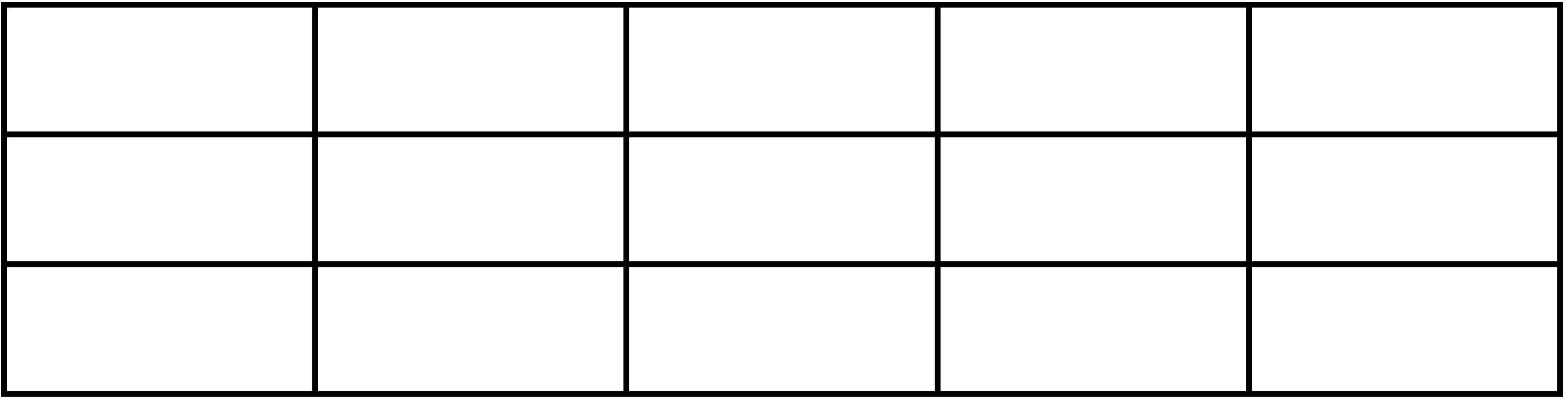 ÷
×
40
50
0
20
10
To be able to decide whether to add or multiply
Talking Time:
Except 0, the numbers in the bottom row are 2 times the size of the numbers in the top row.
+ 5
- 10
+ 5
- 10
+ 5
- 10
+ 5
- 10
+ 5
- 10
0
5
10
15
25
20
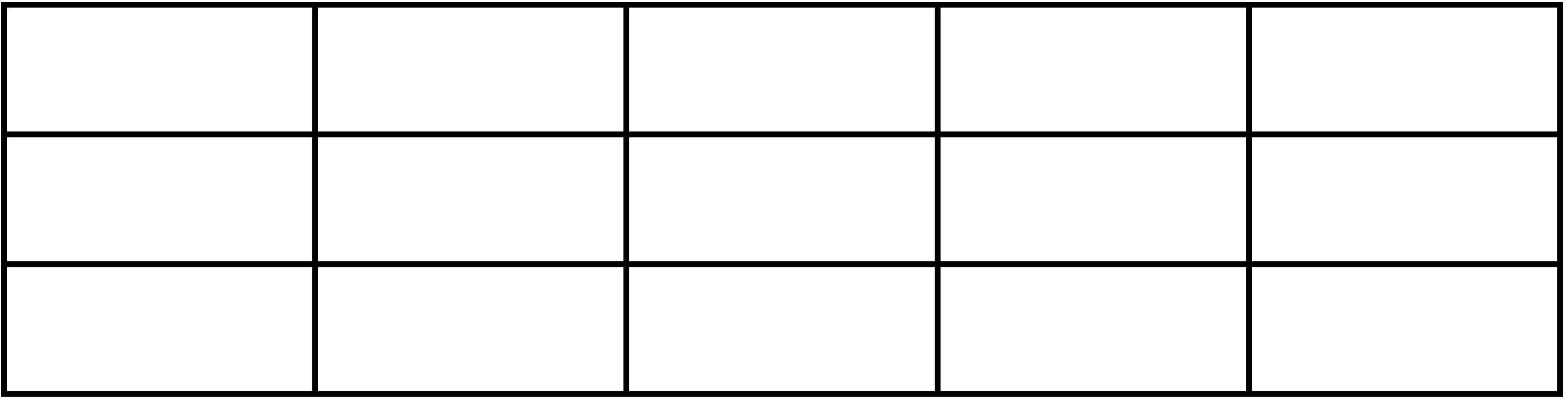 ÷ 2
× 2
40
50
0
20
10
30
To be able to decide whether to add or multiply
Talking Time:
Complete the double number line. What other additive and multiplicative relationships can you see?
+
-
+
-
+
-
+
-
+
-
0
6
12
18
30
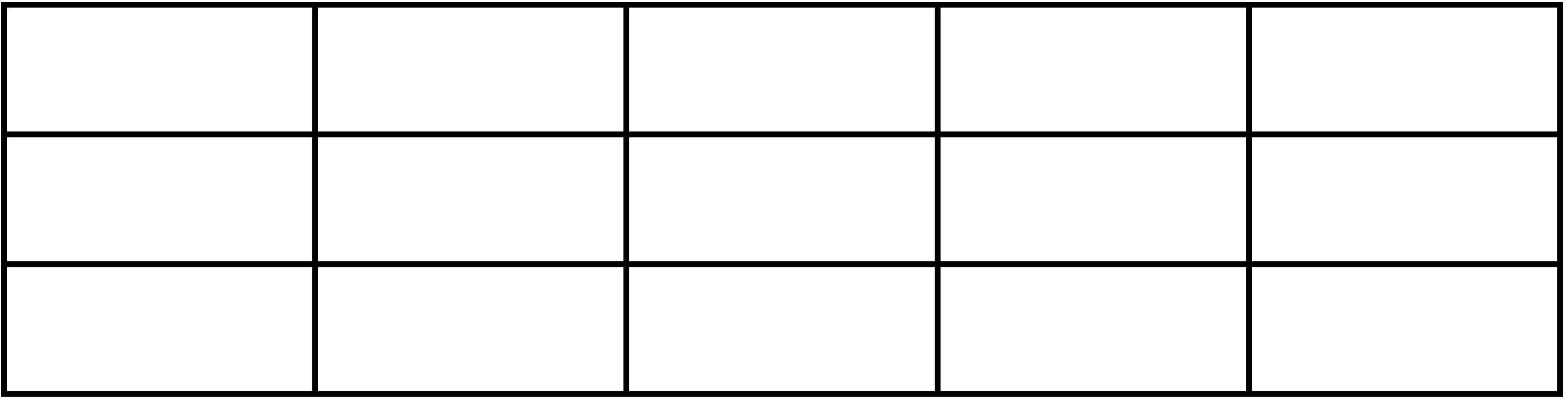 ÷
×
48
60
0
24
12
To be able to decide whether to add or multiply
Talking Time:
Except 0, the numbers in the bottom row are 2 times the size of the numbers in the top row.
+ 6
- 12
+ 6
- 12
+ 6
- 12
+ 6
- 12
+ 6
- 12
0
6
12
18
30
24
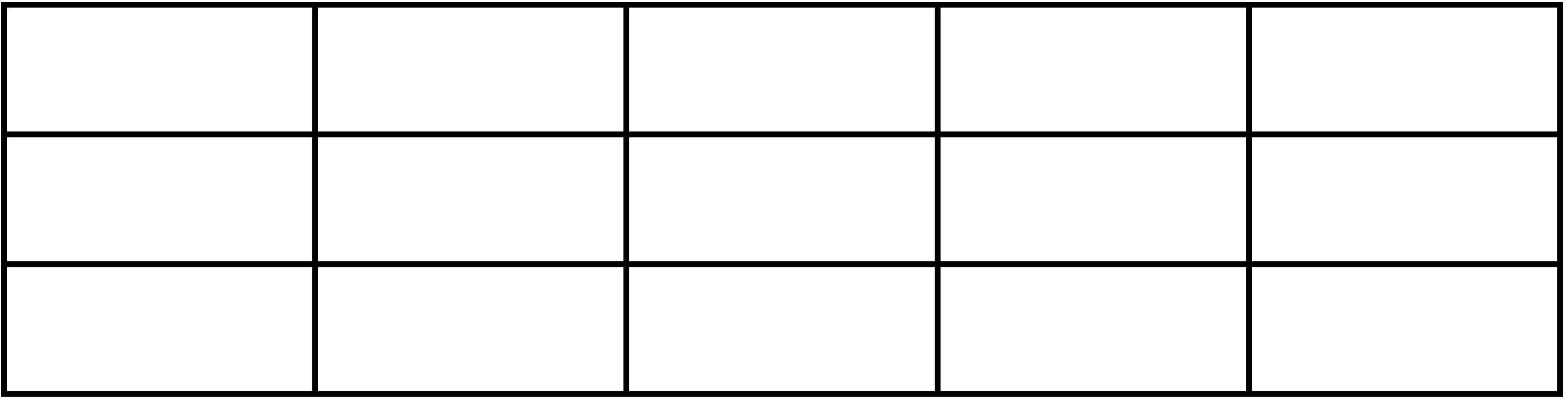 ÷ 2
× 2
48
60
0
24
12
36
To be able to decide whether to add or multiply
Talking Time:
Complete the double number line. What other additive and multiplicative relationships can you see?
+
-
+
-
+
-
+
-
+
-
0
3
9
6
15
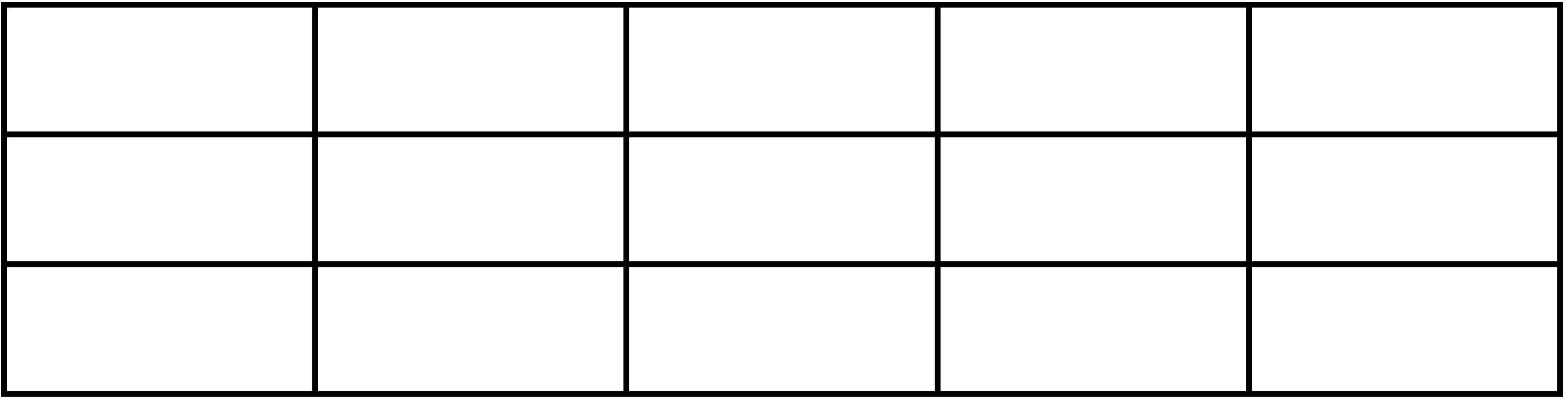 ÷
×
60
48
0
24
12
To be able to decide whether to add or multiply
Talking Time:
Except 0, the numbers in the bottom row are 4 times the size of the numbers in the top row.
- 12
+ 3
- 12
+ 3
- 12
+ 3
- 12
+ 3
- 12
+ 3
0
3
6
9
15
12
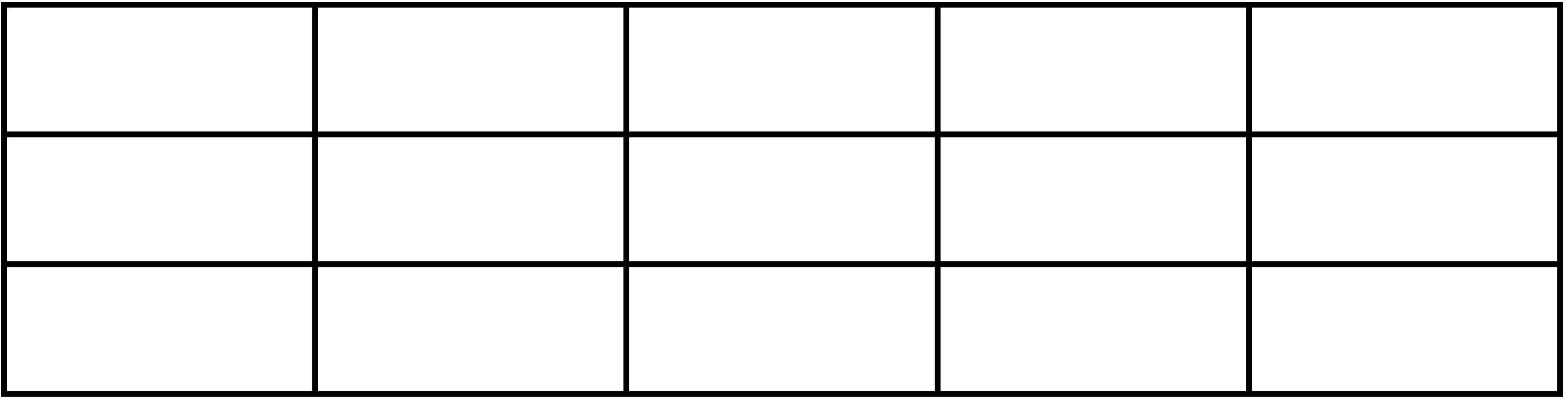 ÷ 4
× 4
48
60
0
24
12
36
To be able to decide whether to add or multiply
Activity 7:
Complete the double number line. What other additive and multiplicative relationships can you see?
+
-
+
-
+
-
+
-
+
-
0
4
12
8
20
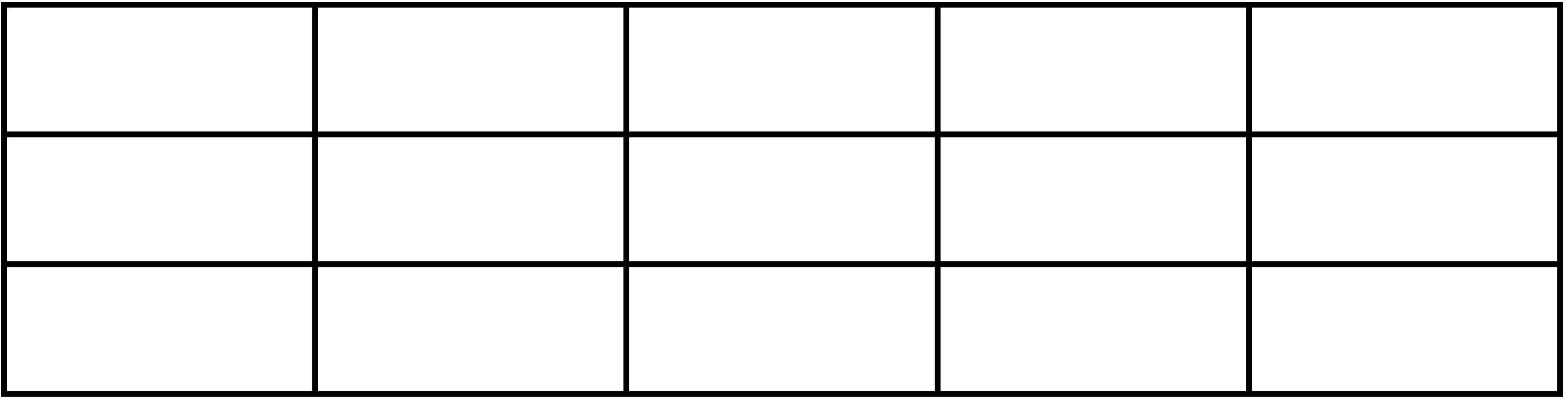 ÷
×
80
64
0
32
16
To be able to decide whether to add or multiply
Activity 7:
Except 0, the numbers in the bottom row are 4 times the size of the numbers in the top row.
- 16
+ 4
- 16
+ 4
- 16
+ 4
- 16
+ 4
- 16
+ 4
0
4
12
8
20
16
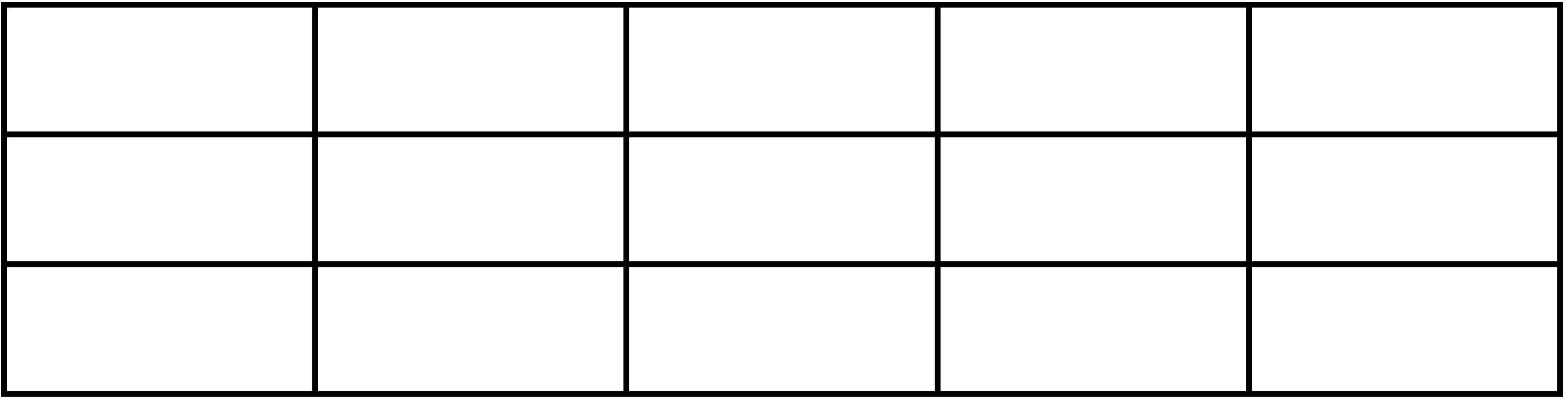 ÷ 4
× 4
80
64
0
32
16
48
To be able to decide whether to add or multiply
Evaluation:






Astrobee is creating a sequence of numbers but is not sure how to continue the sequence. Help Astrobee by deciding what to write next and explaining why.

The next number must be/ could be 	   because…
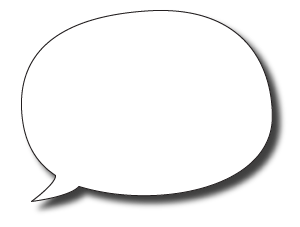 8, 16 …
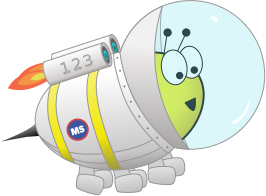 To be able to decide whether to add or multiply
Evaluation:






Astrobee is creating a sequence of numbers but is not sure how to continue the sequence. Help Astrobee by deciding what to write next.

The next number could be 		     because the sequence could be “add 8” or “multiply by 2”.
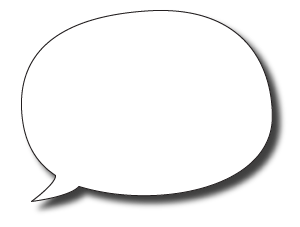 8, 16 …
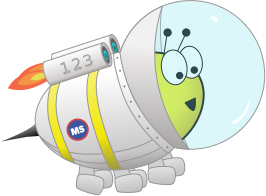 24 or 36
To be able to decide whether to add or multiply
Success criteria:
I can use sequences to decide whether to add or multiply 
I can identify additive and multiplicative relationships when deciding whether to add or multiply
I can explain my reasoning when deciding whether to add or multiply